VJETAR
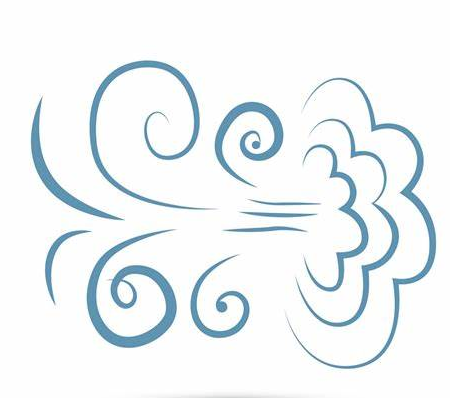 Izradila: Iva Dovođa
Vjetar je strujanje zraka .
Brzina vjetra mjeri se anemometrom.
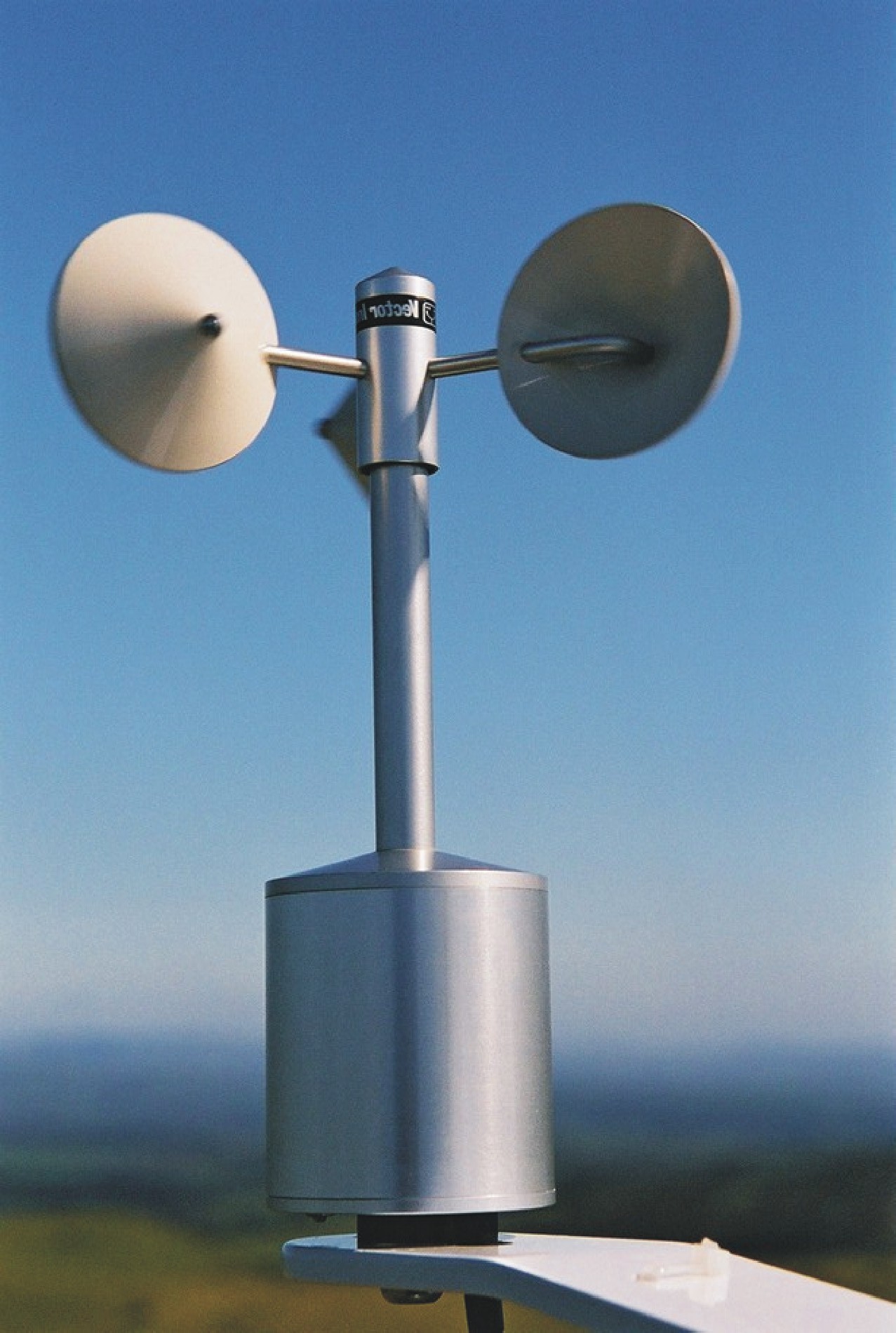 Vjetar je određen brzinom ,smjerom i jačinom.
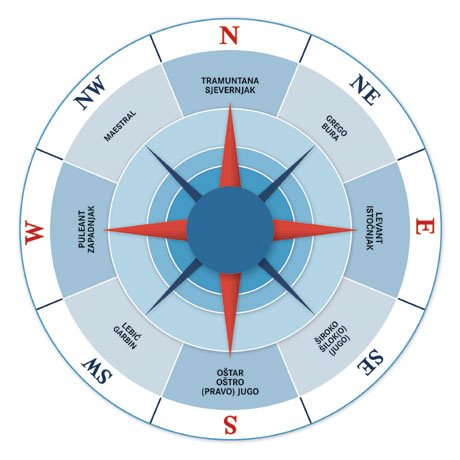 Neki od vjetrova su: bura, jugo, maestral, tramontana, fen i  sjeverac.
Najjači vjetar na Jadranu je bura.
To je obnovljiv izvor energije.
Vjetrenjače pokreće energija vjetra te proizvode električnu energiju.
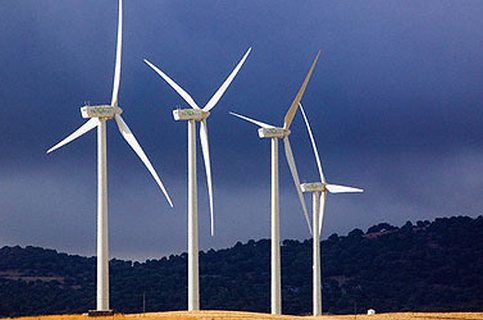 IZRADA PROJEKTA:
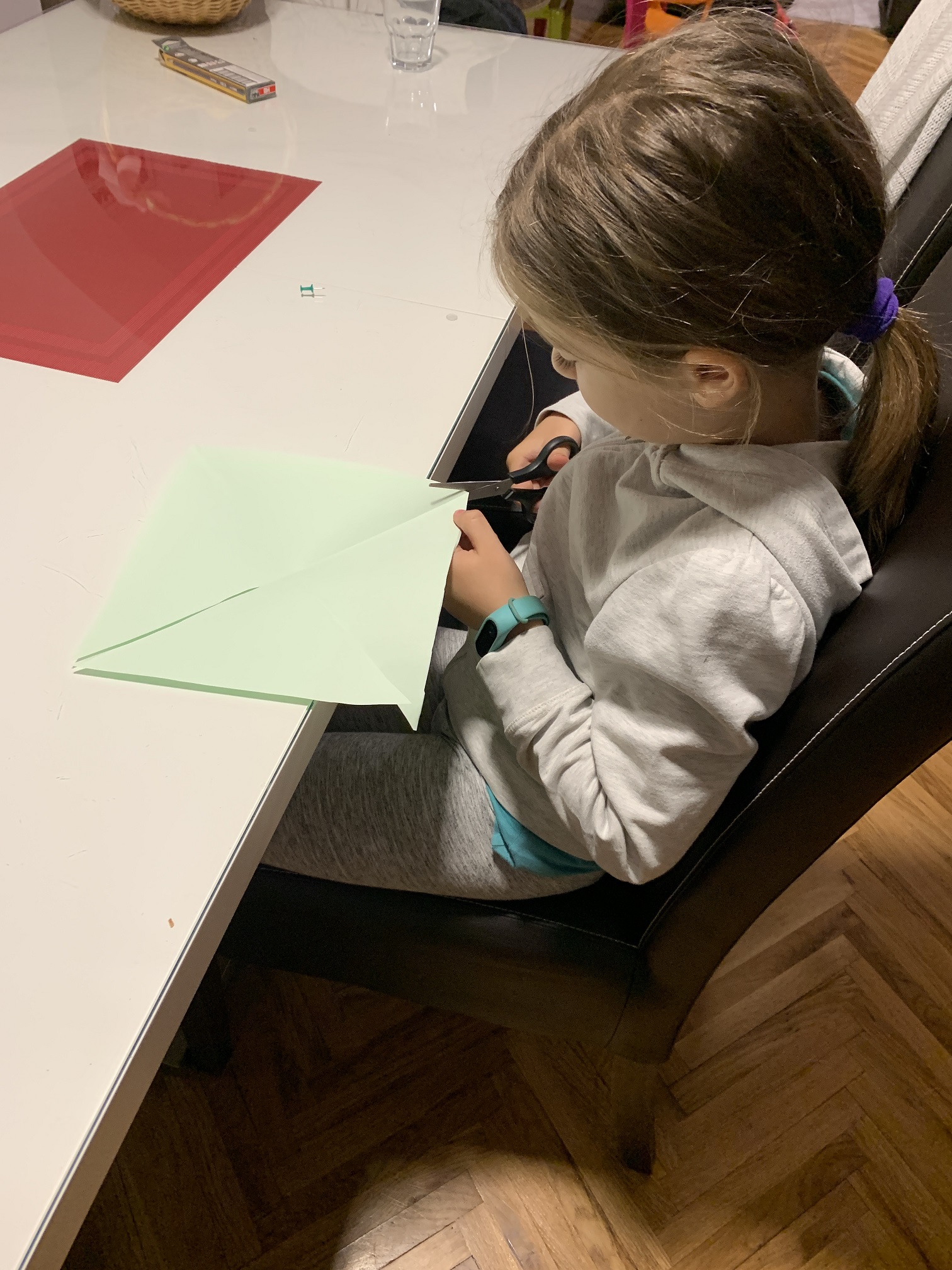 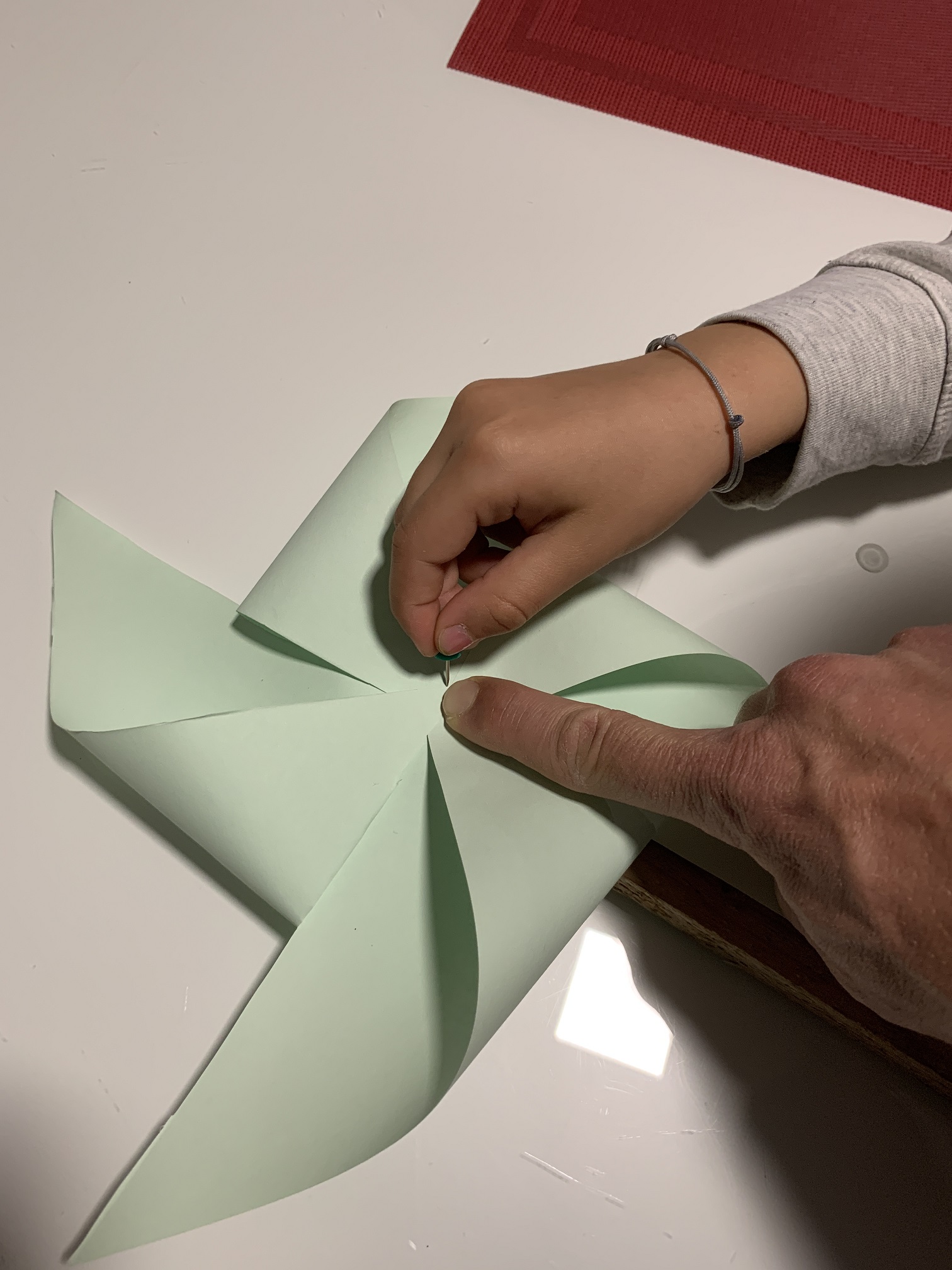 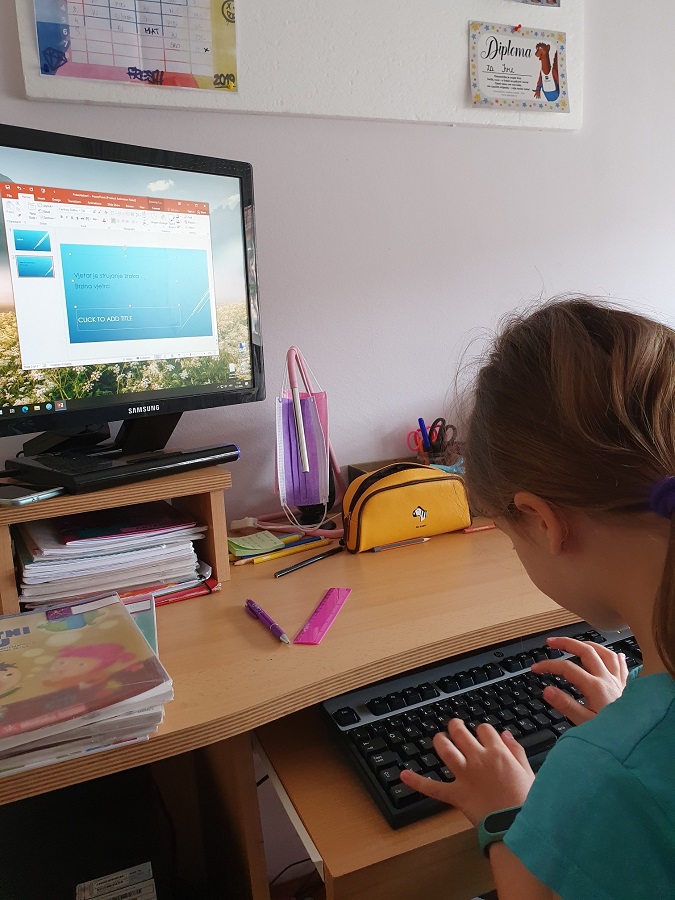